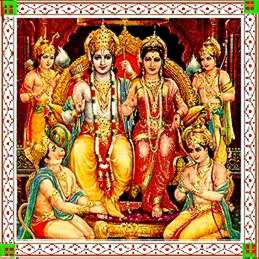 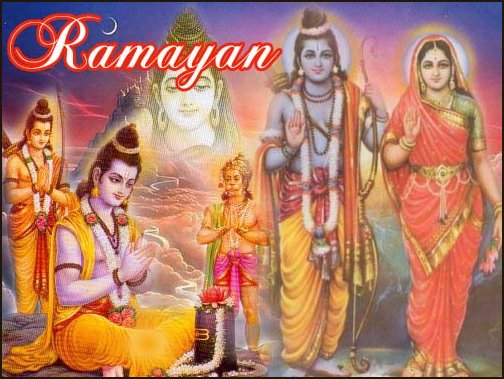 Ramayana
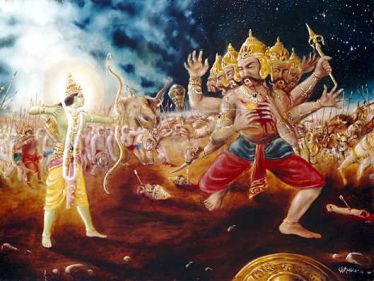 Rama’s Journey
Ramayama
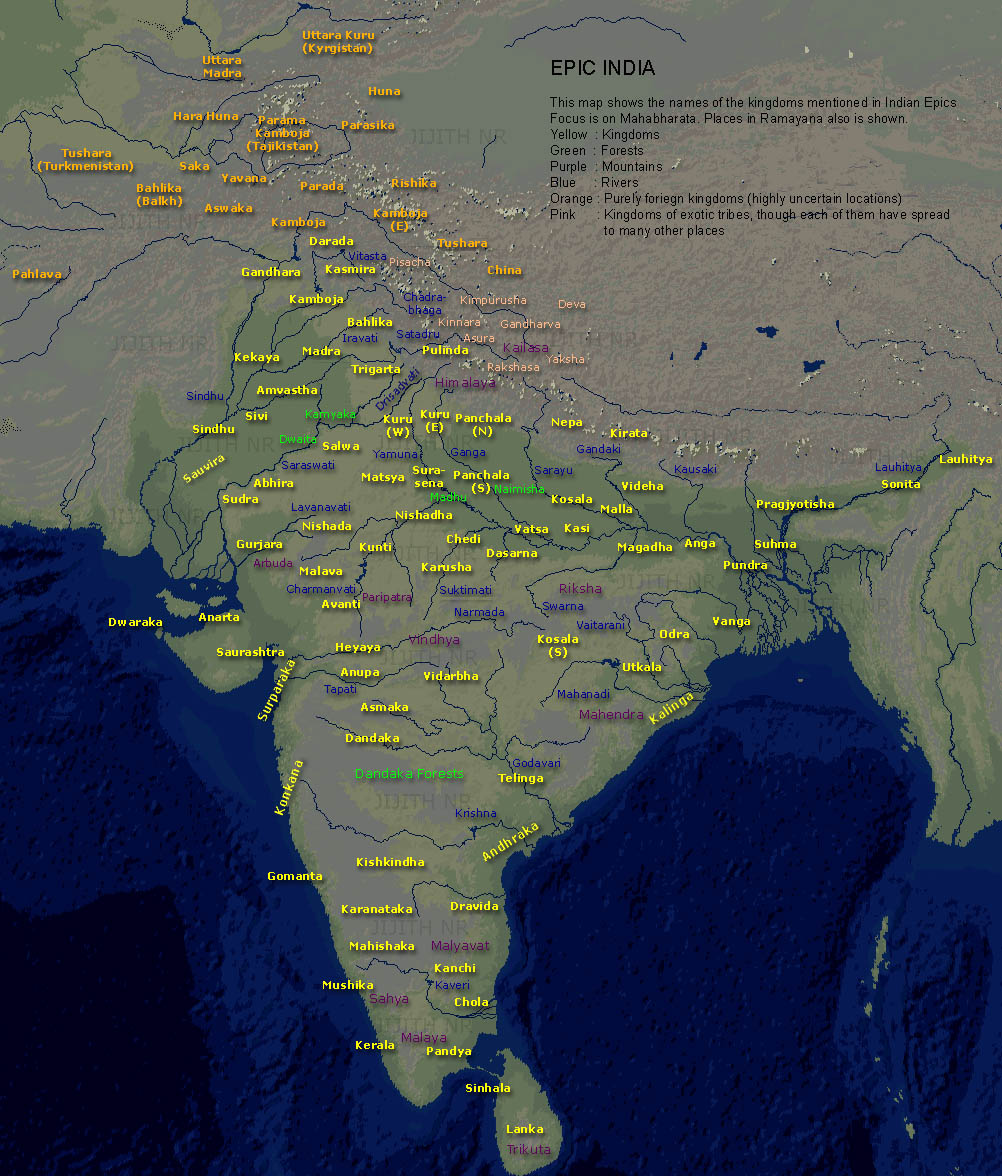 24000 verses
anuṣṭubh: ancient Vedic meter and a metrical unit, a quatrain of four verses.  
Sloka: epic verse of two hemistich (half-verse) of 16 syllables 
7 books (kandas)
500 cantos (sargas)
Aeneas as Hero
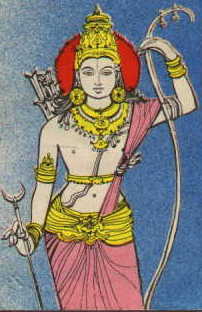 Some Definitions of "Hero" Lord Raglan's Hero PatternThe Hero Pattern applied to Women in Myth, History, and Literature The Hero Quest Stages in the Heroic Quest Variations on the Theme of the Heroic QuestOther Hero Patterns
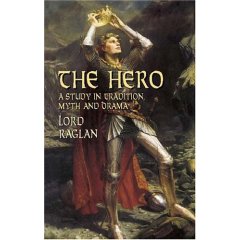 Vishnu and Lakshmi
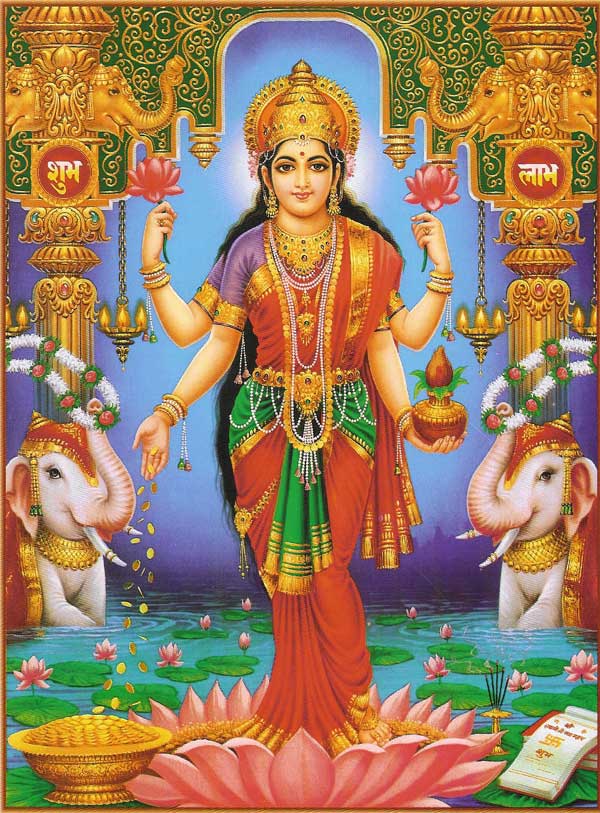 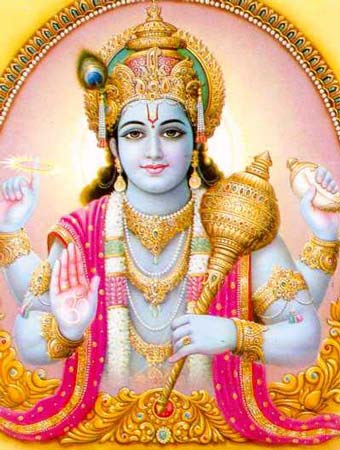 Hindu goddess of beauty wealth, prosperity,  light
Hindu god, the preserver of the universe
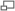 Avatar
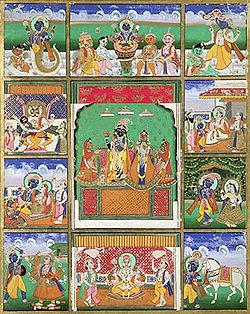 a= descent or incarnation

Ten avatars of Vishnu
(clockwise, from upper left): MatsyaKurmaVarahaVamanaKrishnaKalkiBuddhaParshuramaRamaNarasimha

Krishna (centre)
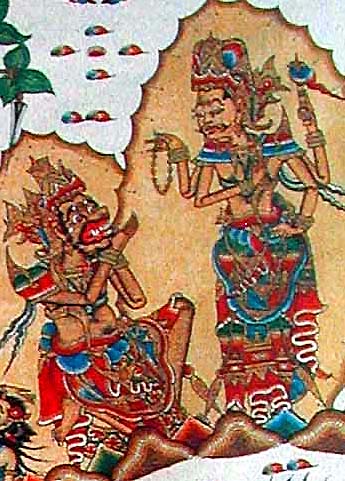 Ravana fighting Yama (lord of the dead)
Story cloth Bali, Indonesia
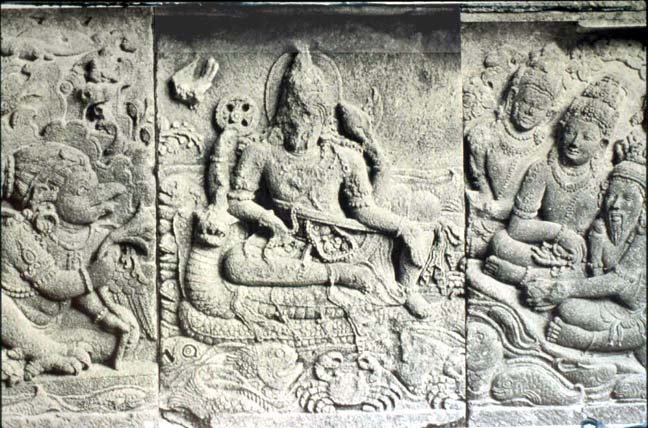 The god Vishnu) sits in heaven on a giant snake throne. 
On his left kneels a garuda, on his right five gods ask Vishnu's help in defeating Rawana (Ravana) who is ravaging heaven and earth.  
Temple relief Prambanan, Java, Indonesia
Birth of Four Sons of Dasa-ratha
Rama is born to Kausalya
Bharata is born to Kaikeyi
Sumitra gives birth to twins named Lakshmana and Shatrughna
Kaushalya, Mother of Rama
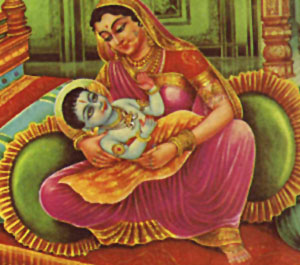 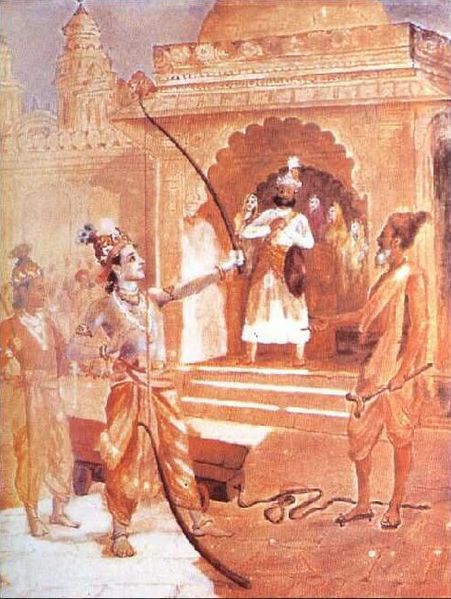 Rama breaks King Janaka’s Mighty Bow
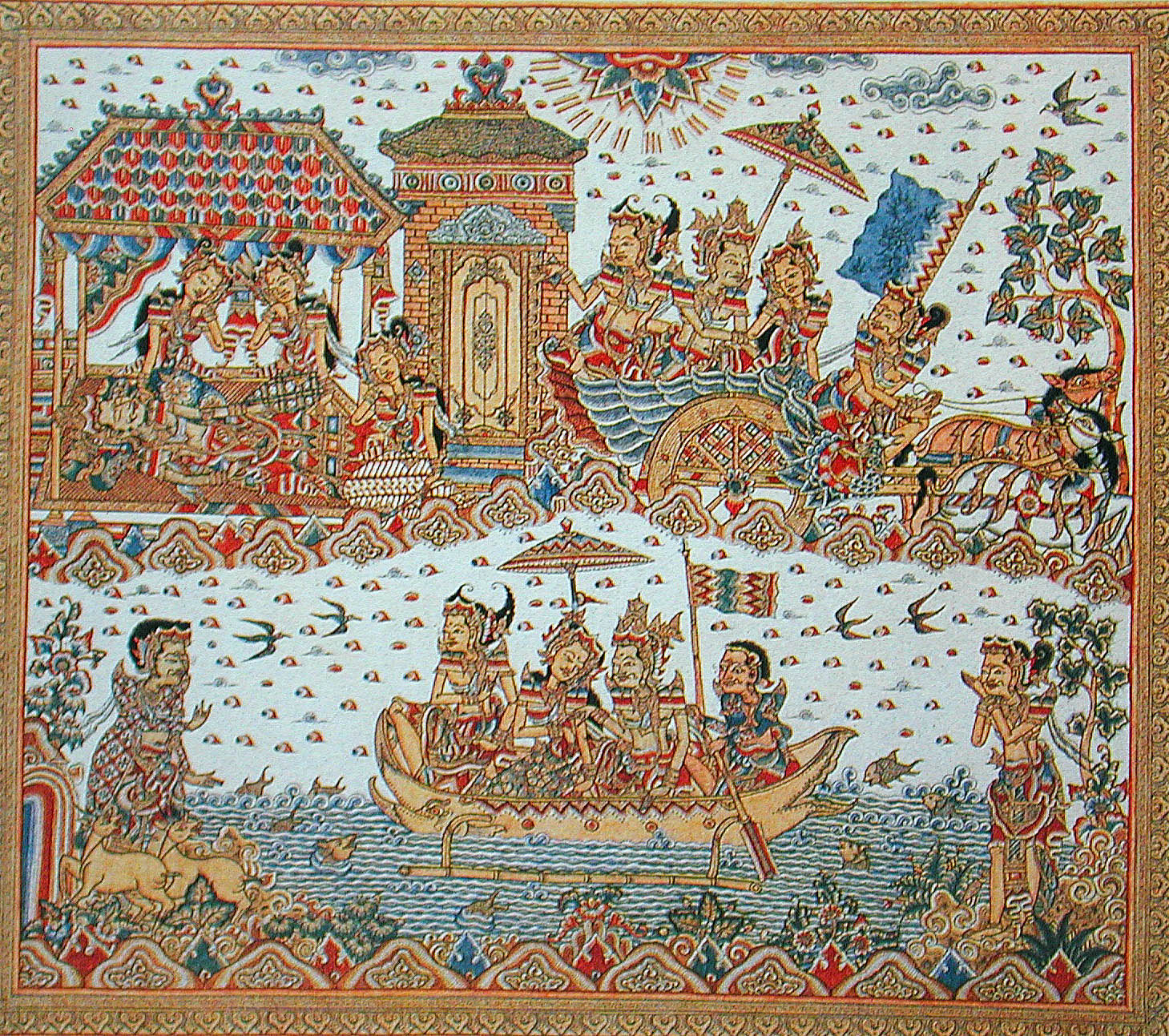 Story cloth Bali, Indonesia
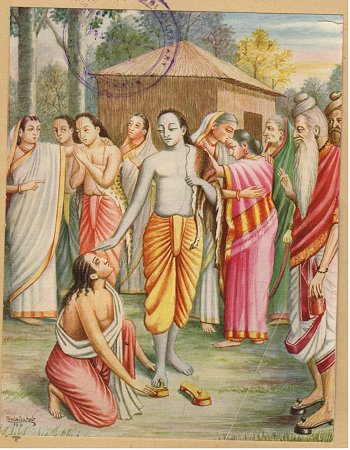 Bharata Asks for Rama's Footwear (Padukas)Painting by Balasaheb Pandit Pant Pratinidhi
  
1916
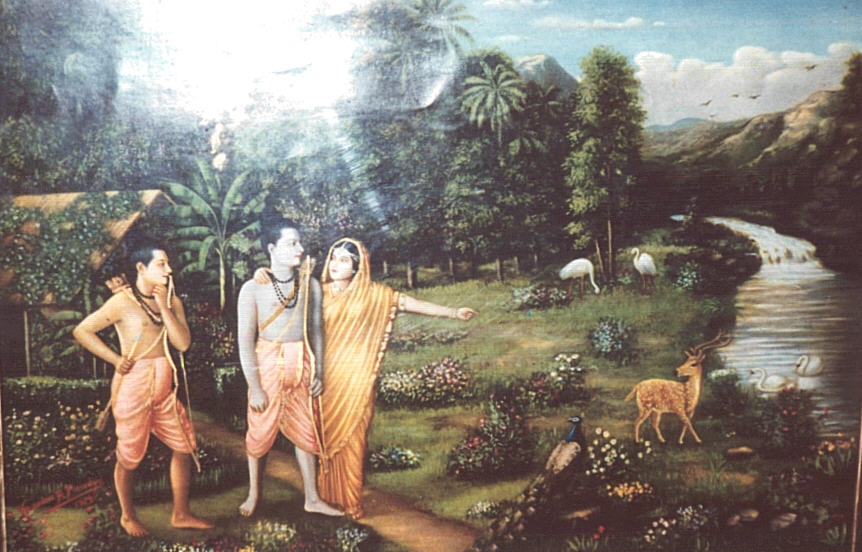 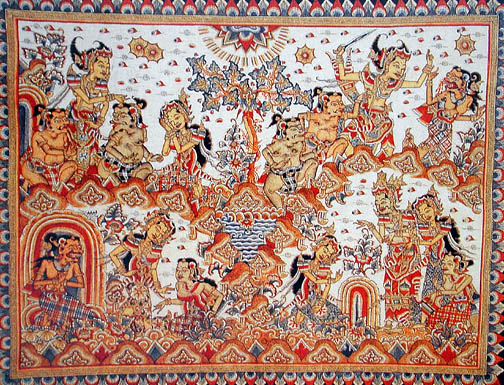 Ravana's ogress sister, Shurpanakha, disguises herself as a beautiful maiden, surprising a servant in the lower left corner. 
Shurpanakha entices Rama as Sita and a servant listen. (Lower right) 
Lakshmana cuts Shurpanakha's nose and she changes back into an ogress and flees. (Upper right.) Story Cloth  Bali, Indonesia.
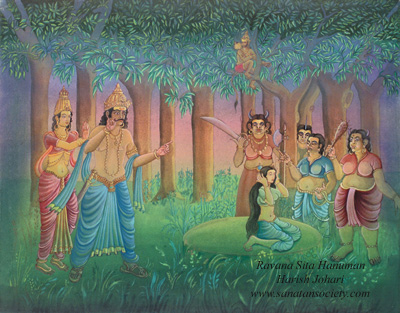 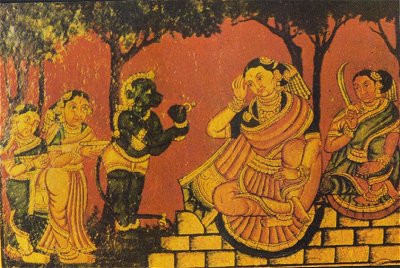 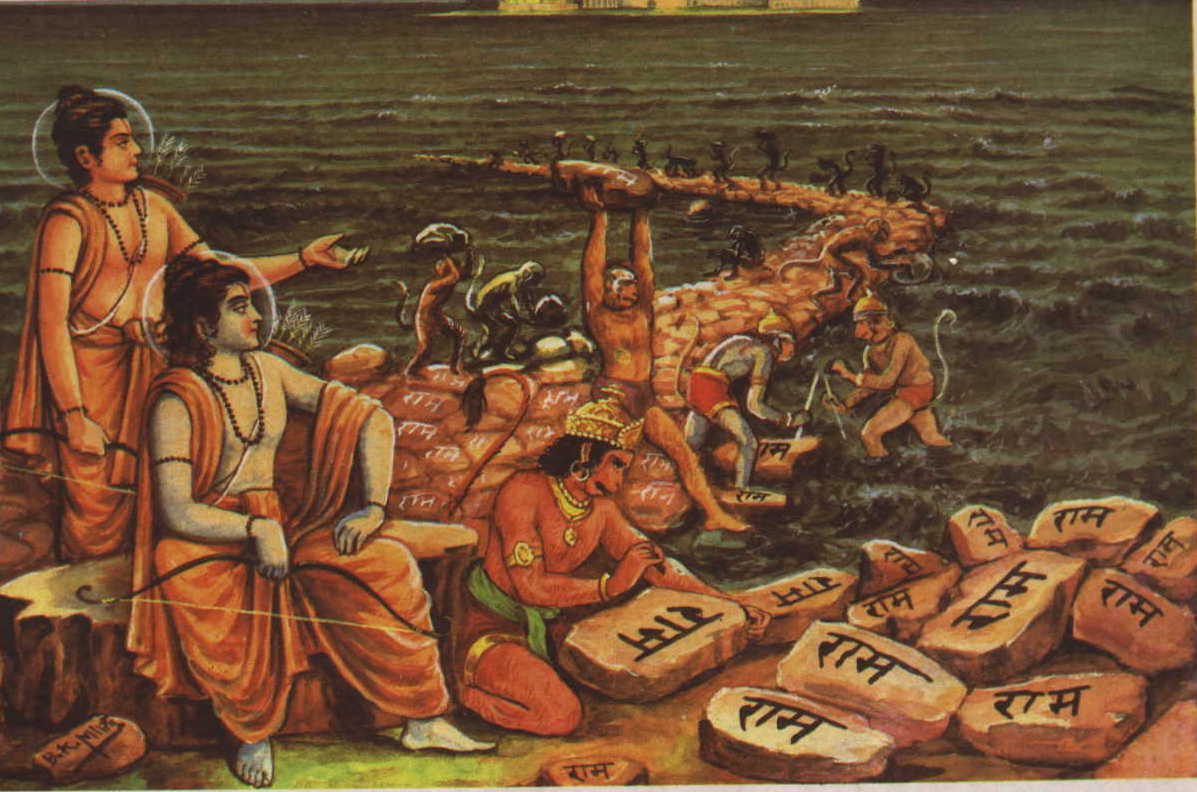 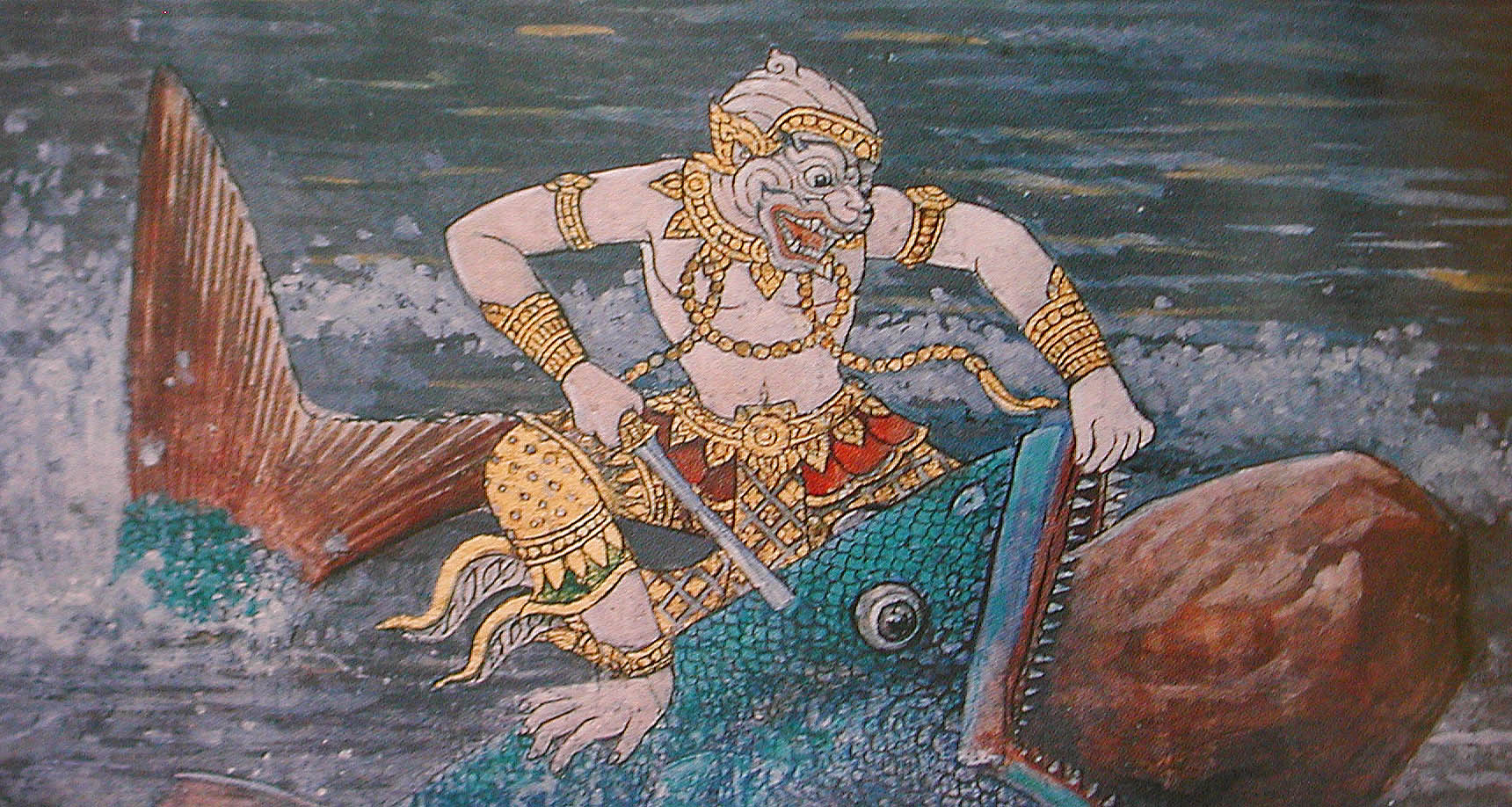 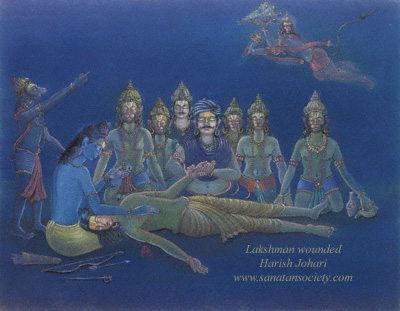 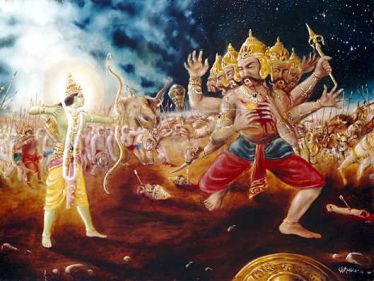 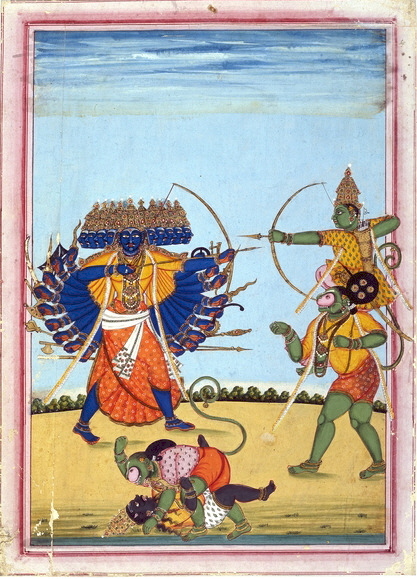 Rama and Hanuman fighting Ravana
c.1820
Tanjore or Trichinopoly, Tamil Nadu, India,
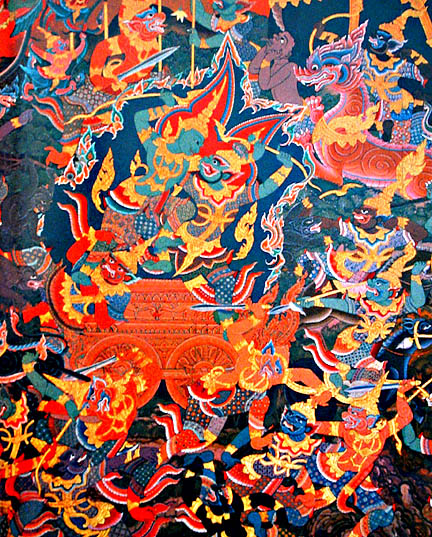 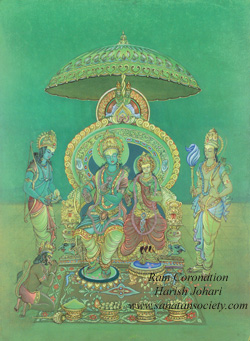 Valmiki
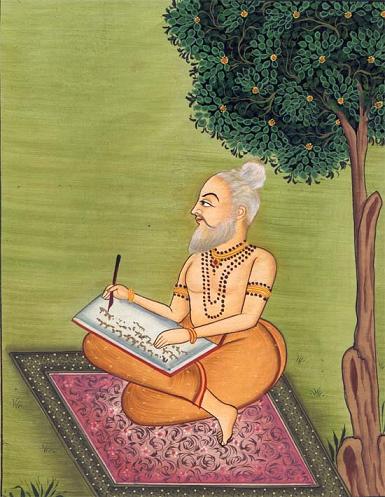 author of the Ramayama
c.400 B.C.
father of Sanskrit literature
Adi Kavi (the first poet)
Valmikism (Balmikisim)
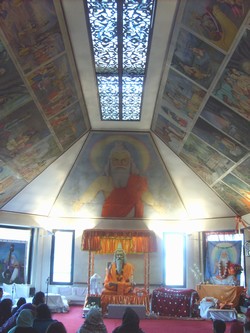 Monotheism: There is only one God, who incarnated on Earth as Maharishi Valmiki.
Sacred Text: The Ramayana as sacred scripture . 
Important Premises: 
Dharma - the path of duty or right action and the fulfillment of one’s domestic responsibilities attached to one’s role in life; only if this is carried out mindfully and with dedication can it be effective.
Karma - the theory that there are equal and opposite reactions for every action or that as you sow, so shall you reap
Evil, as illustrated in the form of Ravana, can have no power over those who are dutiful, faithful and obedient.
Balmiki ashram (temple)
Valmiki Maharishi
Charter Myth in Ramayana
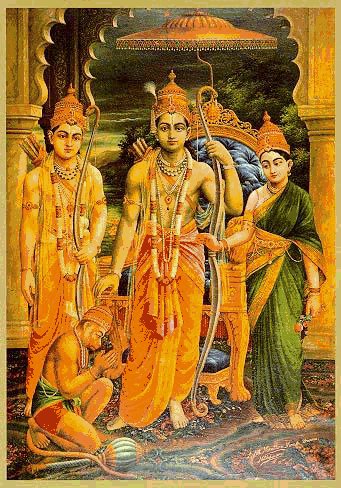 Charter Myth: The centrality of the Ramayana, which is not just a story but illustrates several ideals of human behavior.
Rama: the ideal King. Duty to the people before his responsibility to his family.
Sita: the ideal wife, remaining faithful to her husband.
Lakshmana: the ideal brother, supporting his brother without question, even at great loss to himself.
Hanuman: the ideal devotee.
Respect for the animal kingdom is as important as respect for one’s fellow human-being. The Ramayana taught the importance of man’s kinship with the animal Kingdom as characterized by Hanuman a warrior from the monkey tribe.